Transcatheter vs. Surgical Aortic Valve Replacement in Women: A Pooled Analysis of the RHEIA and PARTNER 3 Trials
Didier Tchetche, MD
Helene Eltchaninoff, Vinod H. Thourani, Stephan Windecker, David J. Cohen, Philippe Pibarot, Raj Makkar, Jeroen Bax, Tomas Hovorka, Michael J. Mack and Martin B. Leon on behalf of the PARTNER 3 and RHEIA Investigators
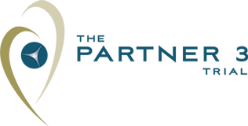 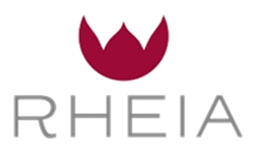 Study Design
Women with symptomatic, severe AS in the PARTNER 3 Low Risk and RHEIA RCT
Randomization
N=712
TAVR  N=376
SAPIEN 3 / SAPIEN 3 Ultra
Balloon-expandable valve
Surgery N=336
Any commercially available surgical valve
Follow-up: 30 days and 1 year
PRIMARY ENDPOINT at 1 YearComposite of all-cause DEATH, STROKE and REHOSPITALIZATION*
*related to the procedure, the valve, or heart failure.
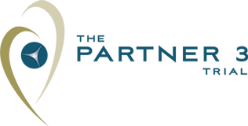 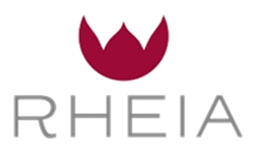 Primary Endpoint: All-cause Death, Stroke or Rehospitalization
Surgery
30
KM difference: -8.2%
95% CI: -13.1% to -3.3%
p<0.001
TAVR
20
16.8
All-cause Death, Stroke  
or Rehospitalization(%)
9.5
10
8.5
4.8
0
Months from Implant Procedure
0
1
12
No. at Risk
TAVR
376
358
277
As Treated
Surgery
336
302
220
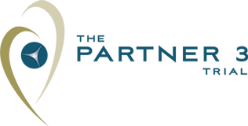 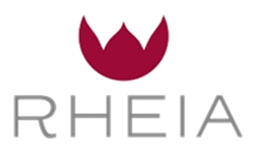 Secondary Endpoints
Surgery
TAVR
30
30
KM difference: -1.0%
95% CI: -2.9% to 0.8%
p=0.27
KM difference: -6.5%
95% CI: -10.7% to -2.3%
p=0.002
20
20
Rehospitalization (%)
All-cause Death (%)
11.9
6.7
10
10
1.2
5.4
2.1
0.5
1.1
3.0
0
0
0
1
Months from Implant Procedure
12
0
1
Months from Implant Procedure
12
30
30
KM difference: -1.9%
95% CI: -5.0% to 1.1%
p=0.21
KM difference: -1.2%
95% CI: -3.9% to 1.4%
p=0.35
20
All-cause Death 
or Stroke (%)
20
All-cause Stroke (%)
10
3.3
10
5.4
2.4
1.9
3.9
1.3
3.5
2.7
0
0
12
Months from Implant Procedure
0
1
0
1
12
Months from Implant Procedure
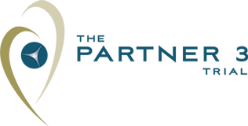 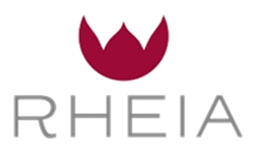 Paravalvular Aortic Regurgitation
99% patients had ≤ Mild PV AR at 30 days and 1 year
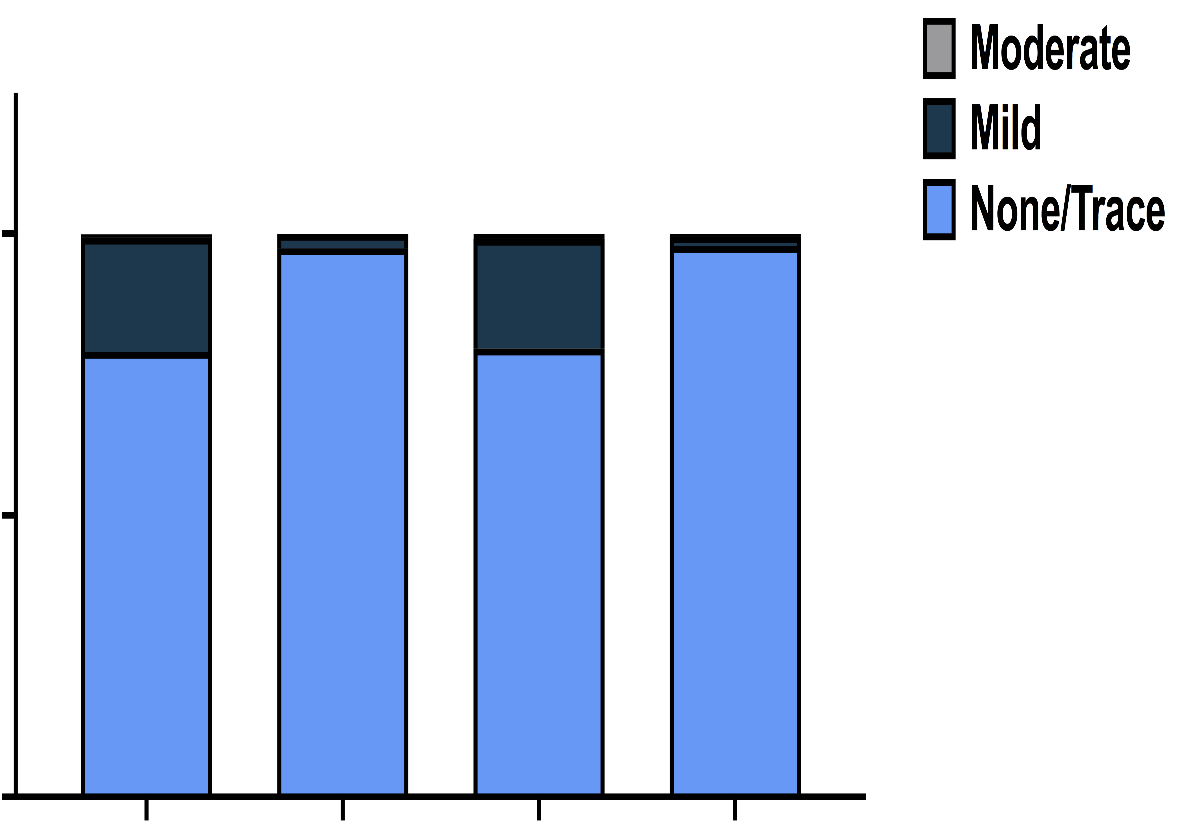 p<0.001
p<0.001
0.6%
0.0%
0.9%
0.4%
100
2.6%
1.8%
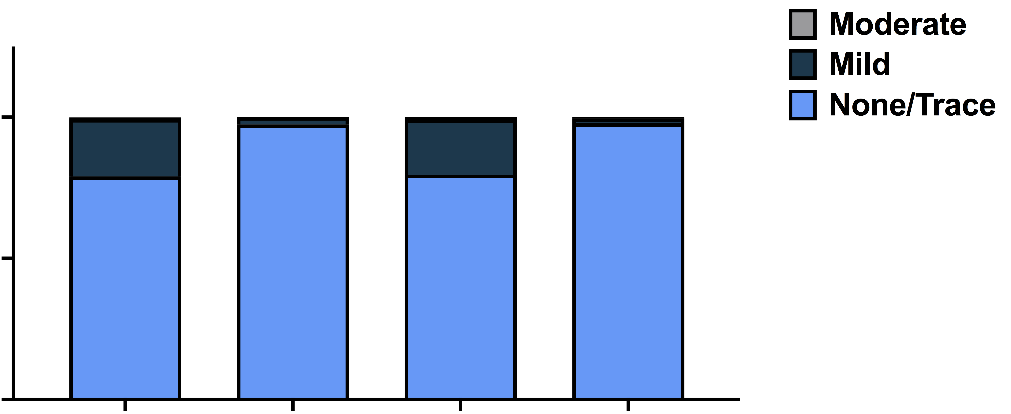 20.3%
19.5%
50
79.0%
97.4%
79.6%
97.8%
0
TAVR
Surgery
TAVR
Surgery
1 Year
30 Days
Echo core lab
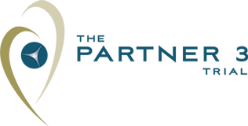 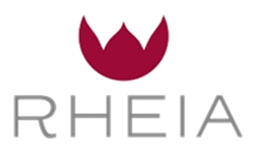 Symptoms: NYHA Functional Classifications
97.7% TAVR and 96.8% surgery patients were Class I/II at 1 year
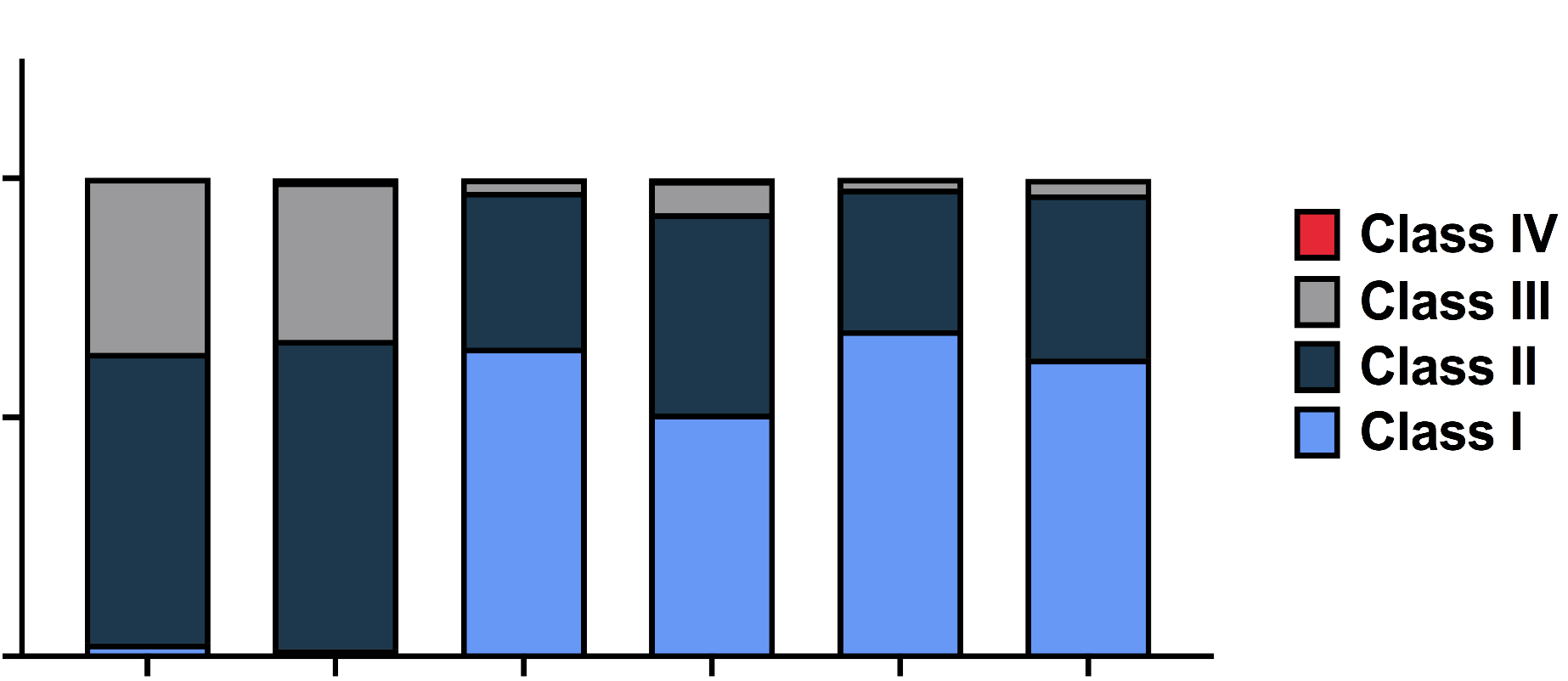 p=0.65
p<0.001
p=0.1
0.0%
0.6%
0.0%
0.3%
0.0%
0.0%
100
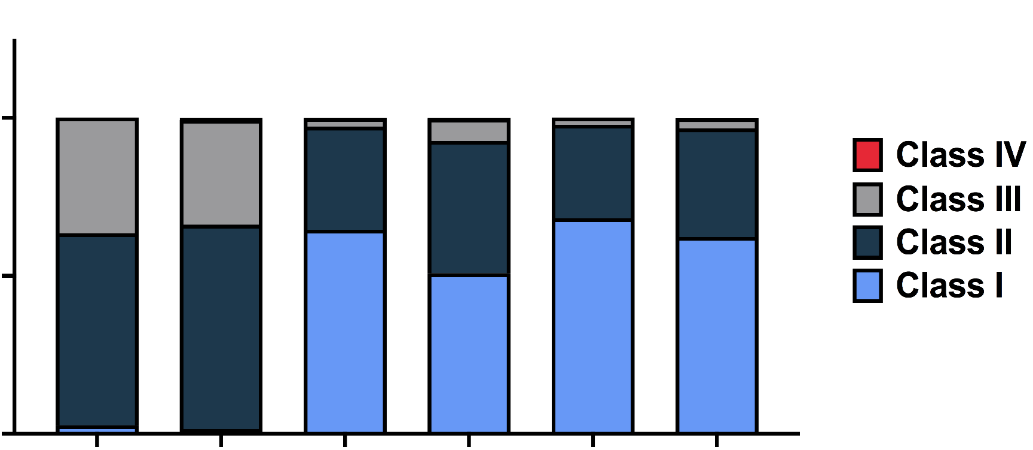 2.8%
2.3%
3.2%
7.0%
36.6%
33.2%
32.6%
41.9%
29.5%
34.4%
% Valve Implanted Population
50
60.8%
64.7%
64.6%
50.8%
68.3%
62.3%
1.5%
2.7%
0
Surgery
Surgery
Surgery
TAVR
TAVR
TAVR
Baseline
30 Days
1 Year
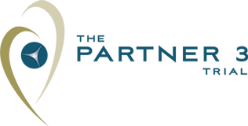 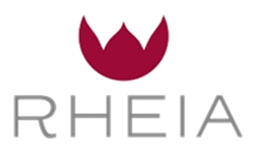 Summary and Perspectives
We report the largest all-female analysis in symptomatic, severe AS patients exploring the relative treatment effects of TAVR with the balloon-expandable SAPIEN 3 or SAPIEN 3 Ultra system compared with surgical aortic valve replacement. 

At 1 year follow-up, the primary composite endpoint of death, stroke and rehospitalization was superior for TAVR compared to surgery, due to lower rehospitalization rates for TAVR.

Excellent hemodynamics and echocardiographic assessments were observed out to 1 year with both procedures.

In women with symptomatic, severe AS, TAVR using balloon-expandable devices could be the preferred therapeutic option over surgery.
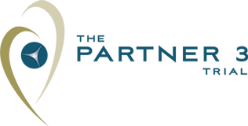 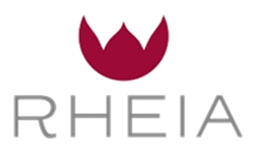